TRUTH WITHOUT GRACE = JUDGEMENT
Grace WITHOUT Truth
Grace without truth can be called License
Real intimacy always comes in the company of truth.
Real intimacy always comes in the company of truth.
Real intimacy always comes in the company of truth.
Quick growth with no firm root will always be superficial and short-lived. 

Deep growth is always slower.
Bonding
the ability to establish an emotional attachment to another person. It’s the ability to relate to another on the deepest level
Without relationship, without attachment to God and others, we can’t be our true selves. 

We can’t be truly human.
Stages of Isolation
Protest
Depressions  and despair
Detachment
Building the “Trust Muscle”
Our ability to bond is based on our ability to be vulnerable and needy
Skills to Bond
Realize the need
Move Towards Others
Be Vulnerable 
Challenge the distortions that keep you in bondage. 
Take Risks
Allow Dependent Feelings
Pray and search your heart
Rely on the Holy Spirit
Boundaries
are the realization of our own person apart from others
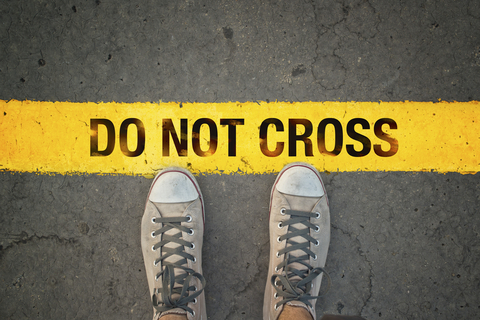 The essence of boundaries is where I end and 
someone else begins
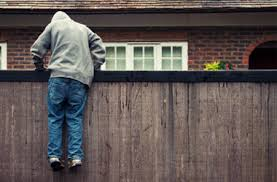 We are to master the art of “being me without losing you.”
What Defines us….
Our Feelings:
Both our physical feelings of pleasure or pain and our emotional feelings are on our property and no one else’s. We are responsible for our own feelings
There must be internal bonding for one to be able to establish boundaries.
Without bonding, boundaries as they were meant to be cannot exist. 
They are limits without love
When setting boundaries….
Love cannot exist without freedom
Manipulation
Intimacy does not thrive where someone is not free to choose separateness without guilt
SKILLS FOR SETTING BOUNDARIES
Gain Awareness
Define Who You Are
Define Who you are not
Develop the “No” muscle
Stop Playing Victim
Become Active, Not Reactive 
Set Limits 
Be Honest
The Ideal self
:The one we can imagine and want to be
Real Self
is the one that we truly are, not the one we wish to be
Our real selves are suffering from brokenness and immaturity
If we are able to accept the parts of ourselves we do not feel are ideal, then those parts will be
 loved and healed.
The nature of the relationship between the ideal and the real needs to be one of grace, of unconditional love and acceptance. 

If the real is loved and accepted, it can be encouraged to grow toward the ideal.
The relationship between the ideal and the real
one of correction toward a goal of love, instead of one of anger and attack toward the real self who fails
Rework Distortions
Challenge your distorted views of God, yourself, and others
Expect Badness and Weakness from Everyone
Everyone you know, including yourself, has good and bad, strengths and weaknesses. Therefore, expect to see them in action.